Tyler Lonestar Softball Chapter
February 25, 2018
Tyler Softball Chapter
Agenda
Double Base (Rule 8-10)
Obstruction v. Interference (Rule 2-32 & 36)
Dead Ball Tables (Pages 44 & 45)
Overview of Rule 7 (Pages 55-60)
Plays from the 1st Two (2) Weeks of Play
Double Base (Rule 8-10)
According to the UIL Softball Manual the UIL permits the Double Base but does not require it. (1-2-1 of the Softball Rules by State Association Adoption. 

The basics of the Double Base:
Defense is required to use the WHITE portion of the base 
      and the
Offense is required to use the colored portion when a play is being made on them
Double Base (Rule 8-10)
The offense and defense may use either the White or Colored portion:
a. On any force attempt from the foul side of first base.
b. On an errant throw pulling the defense off the base into foul ground.
c.  When the defensive player uses the colored portion of the double base, the batter-runner can run in fair territory when the throw is coming from the foul side of first base, and if hit by the thrown ball, it is not interference. If intentional interference is ruled, the runner is out.

The offense or defense may touch the White or Colored base:
a. On a fair ball hit to the outfield with no play being attempted or when the runner is returning to first base.
b. On a fly ball tag-up play
c. On an attempted pick-off play
d. On base on balls.
Obstruction v. Interference
What is Interference?
An act physical or verbal by a member of the OFFENSE who illegally impedes, hinders, or confused any fielder; or a runner creates malicious contact with a fielder with or without the ball, in or out of the baseline.
Note: Other types of interference involve equipment , Umpire and Spectators.

What is obstruction?
An act of the DEFENSIVE team member that hinders or impedes a batter’s attempt to make contact with a pitched ball or that impedes the progress of a batter-runner who is legally running  bases, unless the fielder is in possession of the ball or is making the initial play on a batted ball. The act may be intentional or unintentional, physical or verbal.
Obstruction v. Interference
How many types of Interference are there?
Take a look at the Index on Page 102 and there are 12 lines that deal with interference from Double Play to Umpire. 

What is the signal for interference, and what is the penalty?
 The signal is Letter C on Page 87 along with verbalizing “Dead Ball” play stops. After verbalizing Dead Ball the umpire will have a decision to make on how to enforce the interference by the offense. In order to do this you will have to know what type of interference it is. Look at the next slide for the types and where to locate them.
Obstruction v. Interference
Interference Types:
Double Play				8-6-10
Offensive				2-32, 7-4-12, 8-6-10, 8-6-13
Ball Hits Runner			5-1-1f, 8-1-2a, 8-41f, 8-6-11
Ball Hit Twice			5-1-1b,7-4-13
Ball Hits Fielder			7-4-14
Batter Impedes Fielder			5-1-1b, 8-2-6
Coach				7-4-12, 8-6-16
Offensive Team Hinders			8-6-15, 8-6-16
Runner Impedes			5-1-1e, 8-6-10, 8-6-14
Runner Impedes Thrown Ball		8-6-10d
Spectator				5-1-1g1, 8-2-12, 8-4-3k
Umpire				5-1-1f1
Obstruction v. Interference
What is the signal for obstruction, and what is the penalty?

Signal (Letter D on Page 87 “Delayed Dead Ball”) and verbalize “Obstruction” so at least the closest offense and defensive players can hear it. 
After verbalizing Obstruction the umpire will continue officiating the play until the runner reaches the base or is put out attempting to reach it. 
If the runner reaches the next base and play has stop you can either leave her there or advance her if you feel the obstruction prevented her from advancing further. 
If the runner is put out prior to achieving the next base or between bases where obstruction has been called then the umpire will call “Dead Ball” and stop play and award the runner the base where they feel they would have reached without the obstruction.
Dead Ball Tables Pages 44 & 45
Why study the “Dead Ball” Tables?

These will along with the definitions in Rule 2 give you a firm foundation to handle anything thrown at you on the softball field. The tables will give you the rules to a subject you may have questions about along with the potential penalty enforcement.

STUDY THESE and RULE 2 and as stated above you will have a firm foundation to build upon as well as more confidence in your ability on the field.
Improper Conduct Penalties Pg. 85
The improper conduct penalty summary chart is a quick reference if you have an infraction you can locate the penalty and any additional information that will assist you in making a proper ruling.
Rule 7 Batting Pg.'s 55-60
Batting 
Section 1-	Batting Order
Section 2-	Strikes, Balls and Hits
Section 3-	Batting Infractions
Section 4-	Batter is Out
Section 5-	On Deck Batter
Rule 7 Batting Pg.'s 55-60
Section 1- Batting Order
Lineup card

   Section 2- Strikes, Balls and Hits
9 situations in which a batter is awarded a Strike

   Section 3- Batting Infractions
Leaving the batter box after entering it without calling time or causing an unnecessary delay.
Rule 7 Batting Pg.'s 55-60
Section 4- Batter is Out
14 different Articles on when the Batter is Out

   Section 5- On-Deck Batter
Must take the on-deck circle closest to her dugout.
May not have more than two bats or an approved warm-up bat.
Questions
Recap a play or situation that you handled or saw that you feel would be good for the group?
Closing Remarks
?
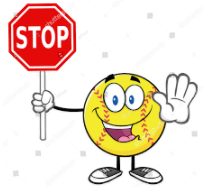